Classe MS-GS
8h55 – 9h25
Accueil individualisée par la PE et l’ATSEM
Domaine d’activités : : s’approprier le langage, échanger, s’exprimer., devenir élève
	Accueil :  4 Les enfants placent leur étiquettes sur le tableau des présents
	              4 Activités libres au choix selon les propositions de l’enseignante
	Rituels : 4 relaxation, comptine de bonjour , date, présents/absents,, diagramme de la météo, compte des 100 jours,, responsabilité de la journée, planning, quoi de neuf, …
9h25-9h30 : regroupement/choix de »la route »
9h30 – 10h00
Temps des ateliers
Domaine d’activités : devenir élève, s’approprier le langage, 1ers outils de réflexion, PSIC
         4 Ateliers à inscription libre selon la feuille de route individuelle de la semaine (PE l, ATSEM n, autonome s)
n MS (1 atelier) / l GS (1 atelier)
« l’écrit »
1er outils de réflexion :le nombre
Le geste d’écriture
l MS  (1 atelier) / l GS (1 atelier)
s MS (1 atelier) n GS (1 atelier)
« l’écrit »


n MS / GS
1er outils de réflexion
Le geste d’écriture 
Habilité dans le geste
Découverte du principe Alphabétique
s MS / GS
s MS / GS
10h00 – 10h30
Regroupement
Domaine d’activités : Devenir élève, s’approprier le langage, échanger, s’exprimer., PSCI
	:  4 découverte/présentation/manipulation/réinvestissement autour de l’album thème
	 : 4 Conscience phonique/principe alphabétique
                               : 4   Comptine, chants, jeux de doigts
 :                              4 Bilan des 1ers ateliers
10h30-11h00: récréation
11h00 –11h30
Temps des ateliers
Domaine d’activités : PSIC , agir s’exprimer
         4 découverte des grands domaines artistiques            4 découverte  de la matière, de l’objet …
Lundi
PSIC
MErcredi
Jeux de société
Jeudi
PSIC
Vendredi
la matière, l’objet … selon le projet
MArdi
la matière, l’objet … selon le projet
11h30 – 12h00
Motricité
Domaine d’activité : Agir, s’exprimer, comprendre à travers les activités physiques
12h00-12h15
Préparation à la sortie (relaxation, hygiène, cantine…)
12h15-13h35 : pause méridienne
Lundi
Parcours de motricité
Mardi
athlétisme
Jeudi
Jeux de tresses/rondes
Vendredi
Jeux collectifs
Domaine d’activités : Devenir élève, s’approprier le langage, échanger, s’exprimer.
	        : 4 Jeux de langages : sur les sons, l'alphabet, création et 		           écoute poétique ...lecture offerte 
	          4 Bilan des ateliers du matin
	         : 4 la phrase/le mot du jour
13h45 – 14h00
langage
13h35 – 14h15
Repos des MS,  sous la gestion de l’ATSEM
14h00-14h30 : jeux de graphisme/ de mathématiques/ de production d’écrits/cahier des savoirs …
14h30 – 15h00
Temps des ateliers
Domaine d’activités : devenir élève, s’approprier le langage, 1ers outils de réflexion, PSIC
 4 Ateliers à inscription libre selon la feuille de route individuelle de la semaine (PE l, ATSEM n, autonome s)
« l’écrit »
1er outils de réflexion
Le geste d’écriture
l MS  (1 atelier) / l GS (1 atelier)
n MS / GS
.
n MS (1 atelier) / / l GS (1 atelier)
Mardi (14h-15h) 
décloisonnement avec la classe de MS-GS
     G1 : sciences G2 : musique 
     G3 TICE    G4 : construction
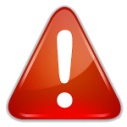 Jeux libres d'imitation
15h00 – 15h30
regroupement
Domaine d’activité : Mobiliser le langage dans toutes ses dimensions
15h30-15h40
Préparation à la sortie

 (relaxation, hygiène, bus, TAPS…)
Lundi
Découverte musicale
Jeudi
Jeux de réflexion (mime, devinette …)
Vendredi
Vie du blog